De (fysiotherapeutische) behandeling van lagerugpijnklachten in een historische notendop5 decennia: van anatomische scheefstand naar centrale sensitisatie
Lezing Urkdag Stichting Geschiedenis Fysiotherapie, 23 september 2022
Drs. John Bos, Ft, Mt
(neuro-)psycholoog
Praktiserend fysiotherapeut en manueel therapeut
Docent Hogeschool Rotterdam
Inhoudelijk adviseur en kerndocent NPi
5 decennia in een notendop
Paradigmashifts:
Biopsychosociale benadering
Verwetenschappelijking
Fysieke distantie
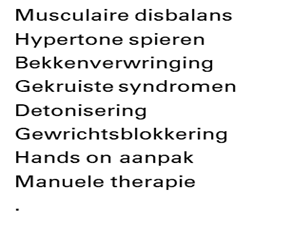 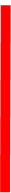 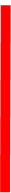 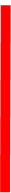 1988
1998 Back Pain Revolution
2015
1965
toekomst???
Ieder tijdperk heeft zijn eigen opvattingen en uitgangspunten
Lagerugpijn Heden Anno 2022
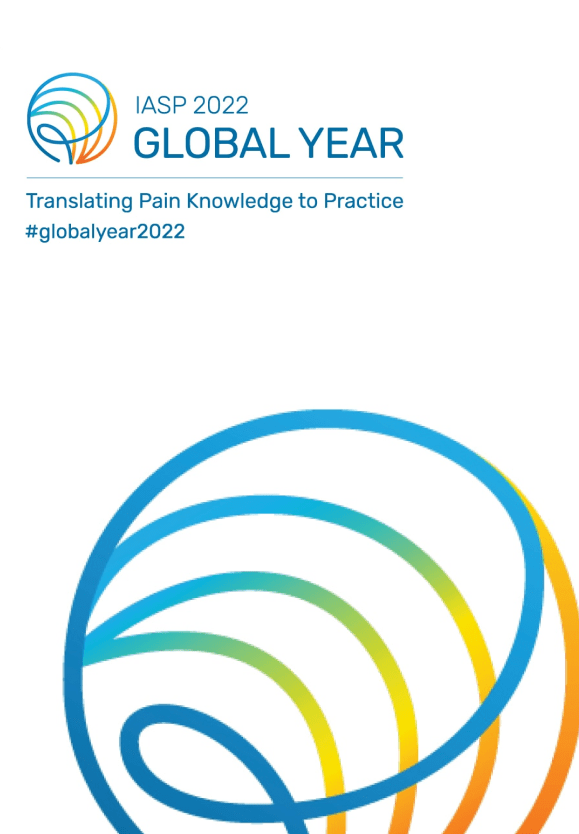 Global burden of low back pain, IASP, 2021
We doen iets niet goed!!!
Publicaties low back pain – Pubmed en  Dr. Google
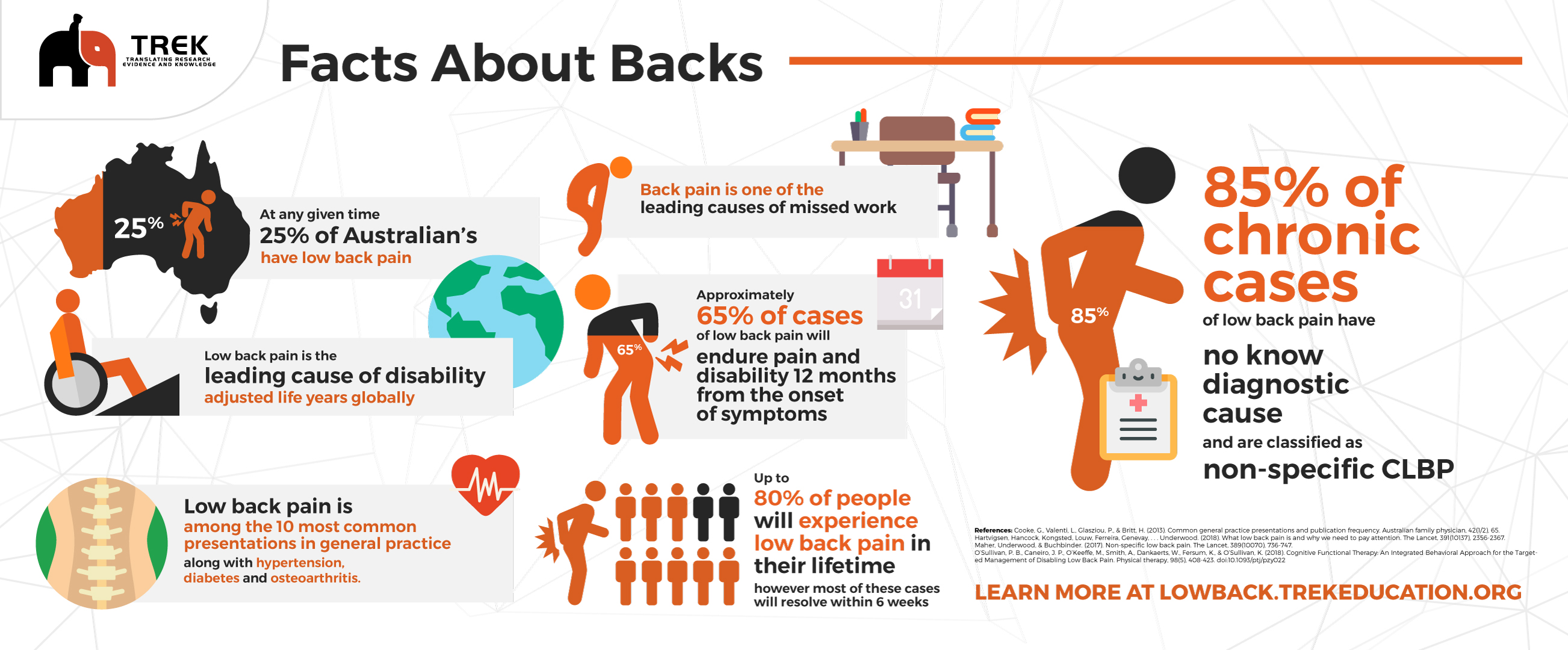 Presentatietitel
4
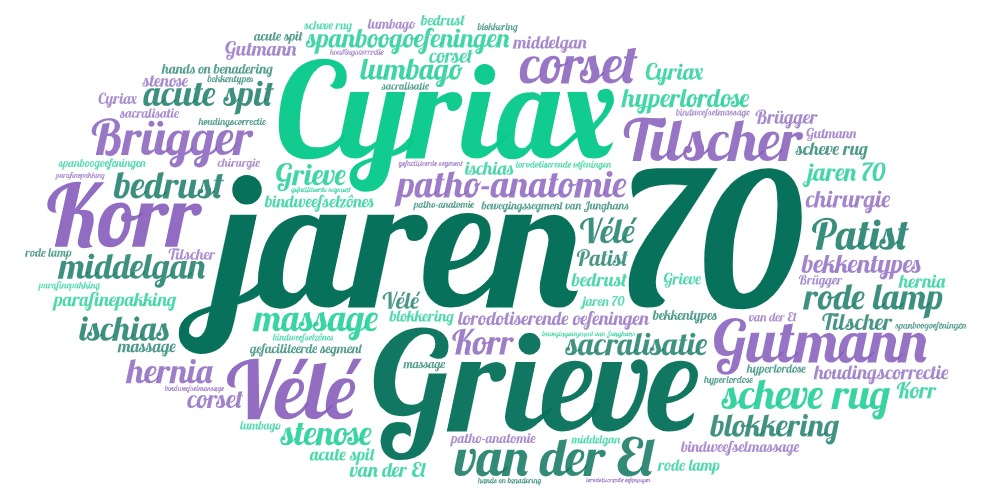 6-8-2024
5
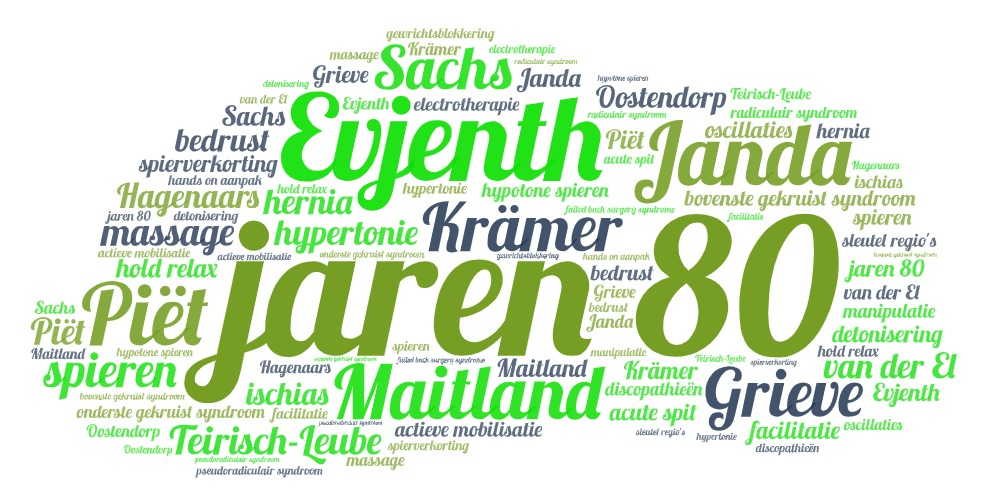 6-8-2024
6
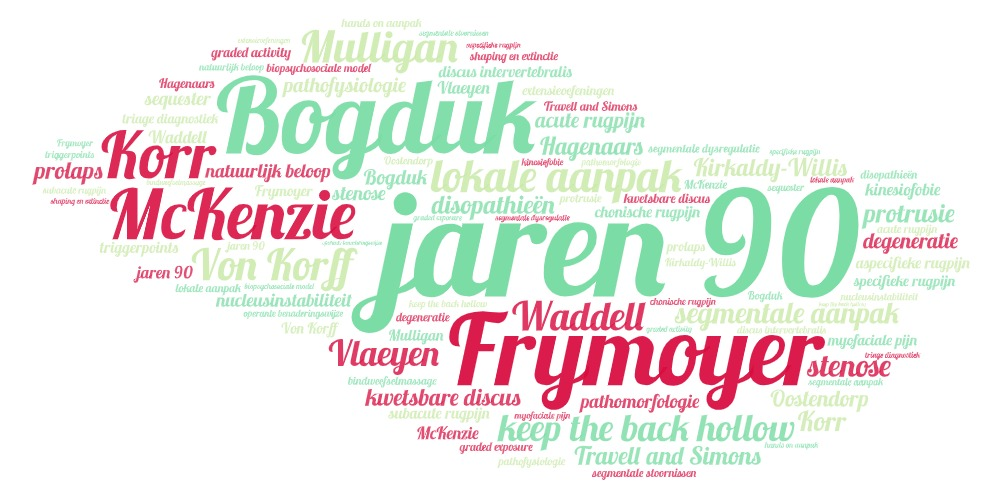 6-8-2024
7
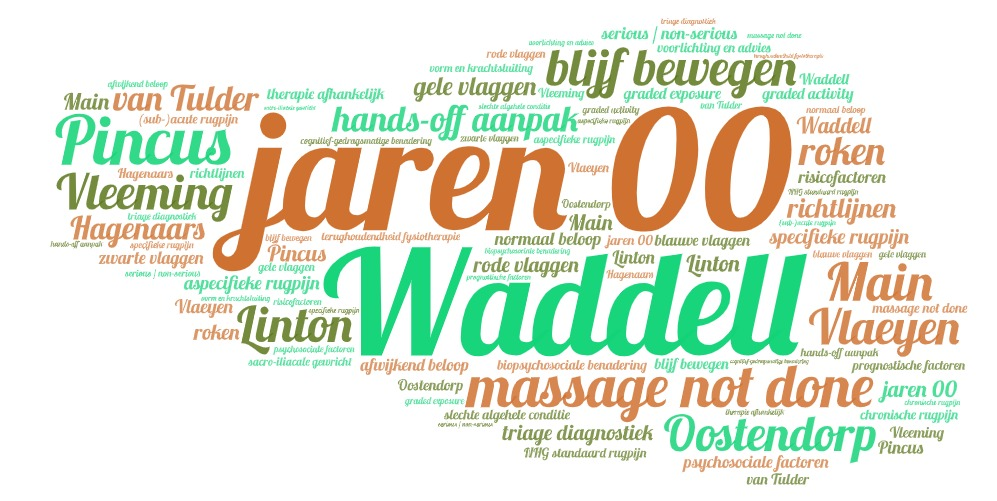 6-8-2024
8
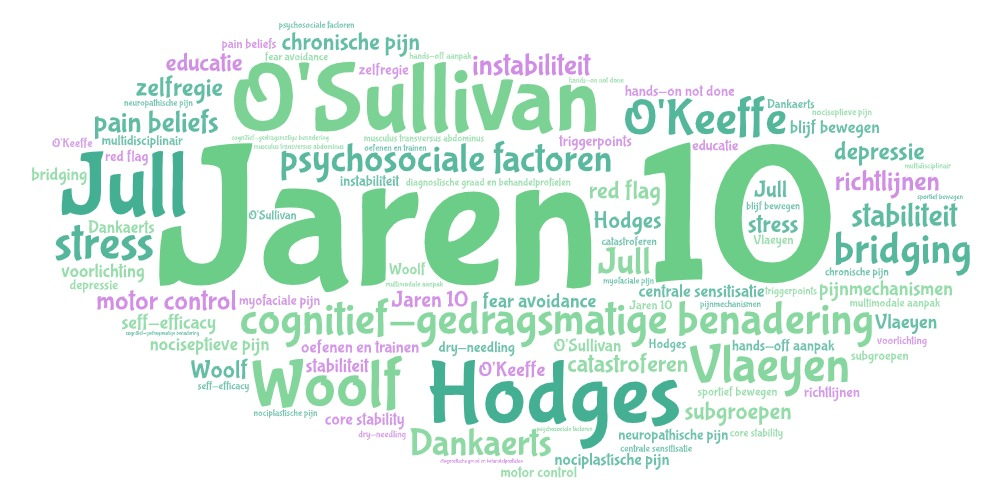 6-8-2024
9
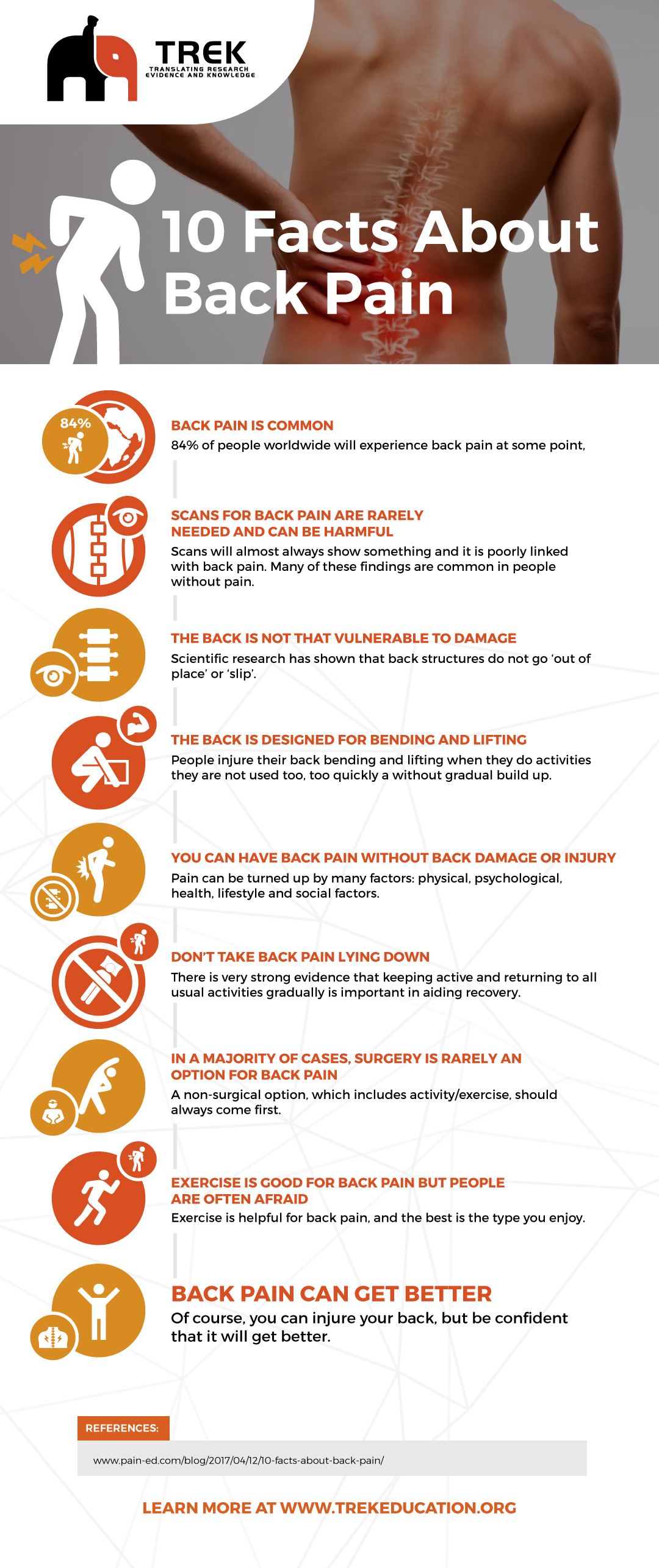 Paradigmashifts en tendensen
Gooi niet het kind met het badwater weg
Toekomstige bespiegelingen
11
3-9-20XX
Bedankt voor jullie aandacht
Advies: 

Sta als beroepsgroep kritisch stil bij de grondbeginselen, principes enuitgangspunten van fysiotherapie
We staan op de schouders van voorgangers